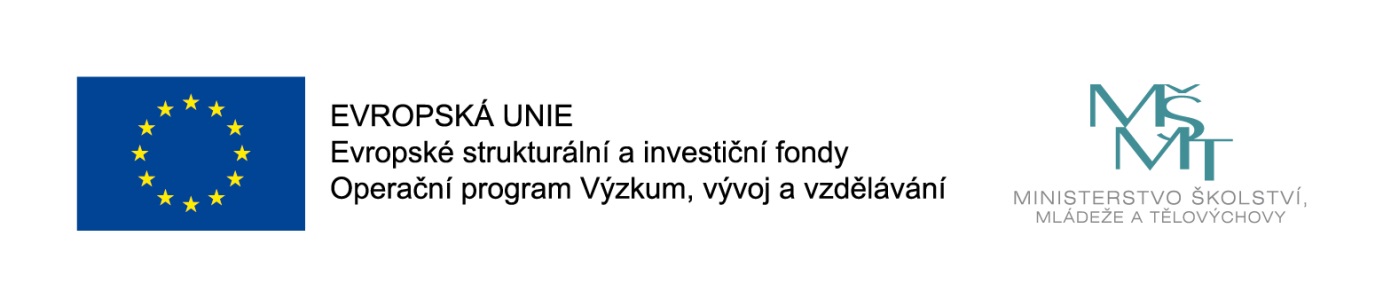 Tento materiál vznikl v rámci řešení projektu
Fakultní učitel jako facilitátor kvalitní přípravy budoucích učitelů mateřských škol a 1. stupně ZŠ
reg. č. CZ.02.3.68/0.0/0.0/19_068/0015923
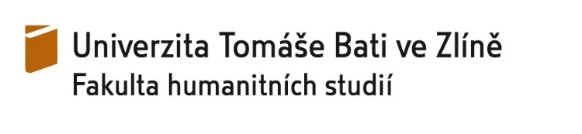 SLABIKA Mě, mě
S4DCP
2019/2020
Jana Černocká
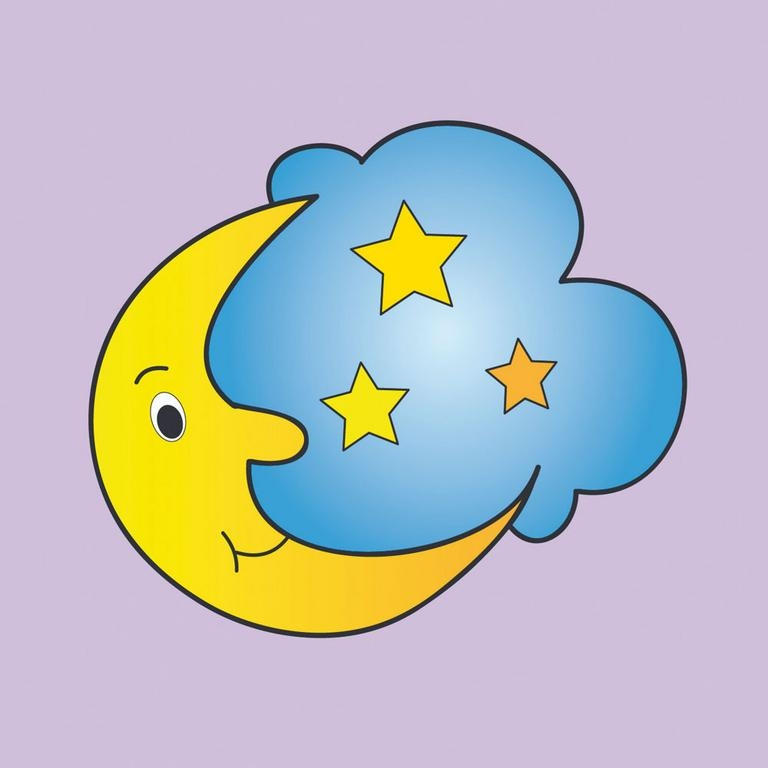 1. Motivace – OTÍKOVA POHÁDKA
Byla jedna pohádková země. 
V té zemi bylo město
a v tom městě náměstí. 
Na náměstí měli strom. 
Na tom stromě bydlel král, 
na měkoučké posteli 
kraloval i spal.
Jednou potmě vyšel ven, 
Podívat se do města. 
Číst a psát moc neuměl, 
cestu zpátky zapomněl.
Měsíc zašel, štěkal pes, 
a ten král tam pro mě za mě
chodí potmě ještě dnes.
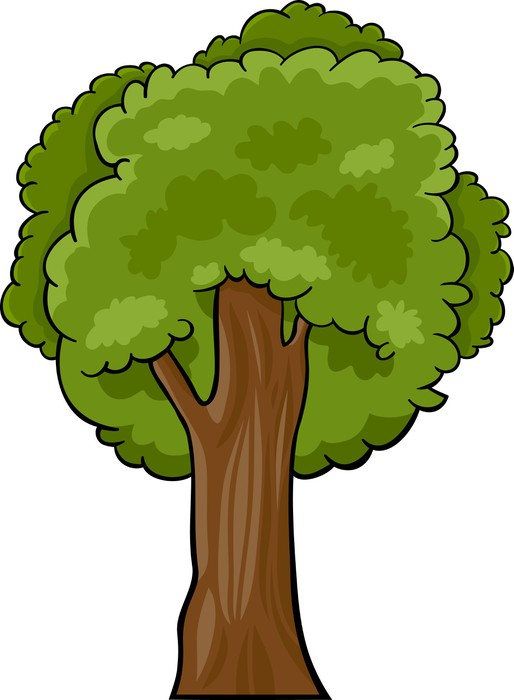 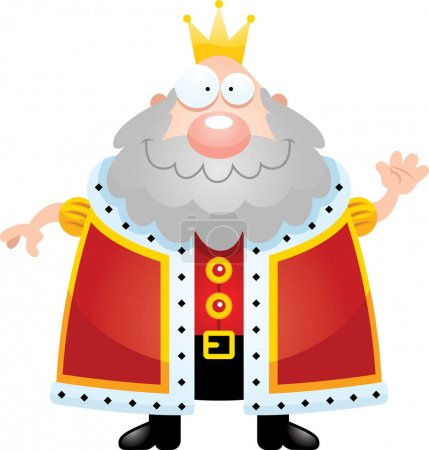 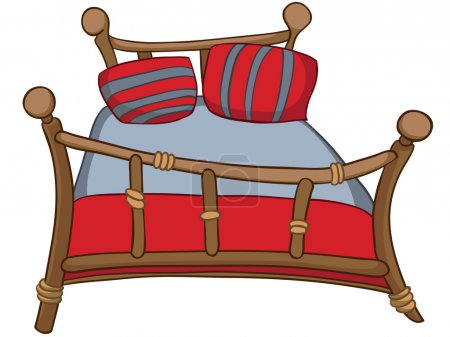 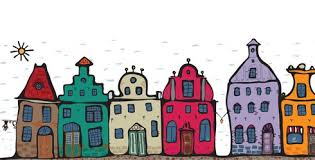 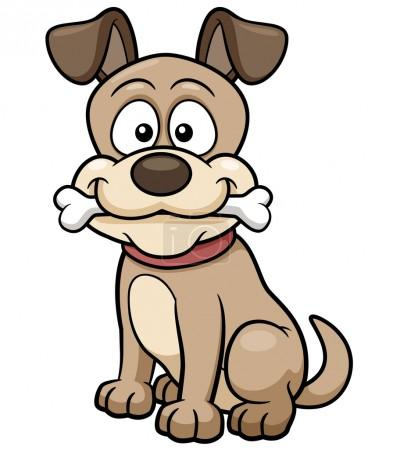 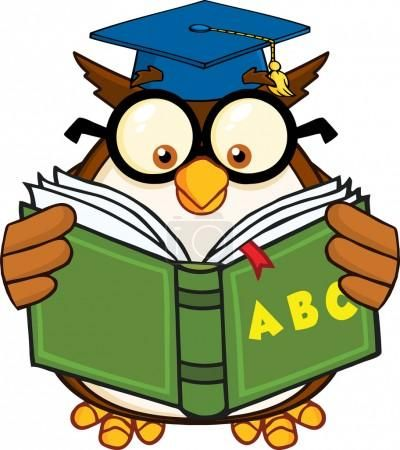 2. Malované čtení – OTÍKOVA POHÁDKA
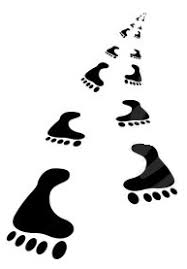 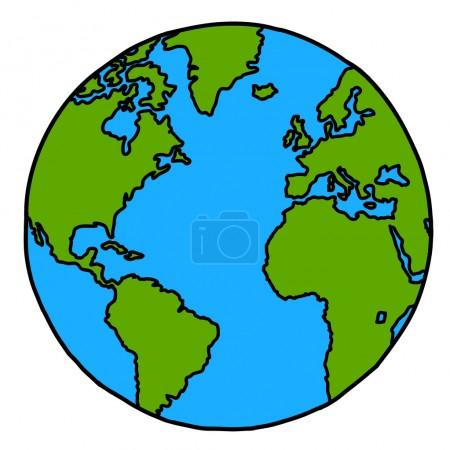 Byla jedna pohádková       . 
V té zemi bylo
a v tom městě náměstí. 
Na náměstí měli         . 
Na tom       bydlel        , 
na měkoučké 
kraloval i spal.
Jednou potmě             ven, 
Podívat se do               . 
       a          moc neuměl, 
        zpátky zapomněl.
        zašel, štěkal        , 
a ten        tam pro mě za mě
chodí potmě ještě dnes.
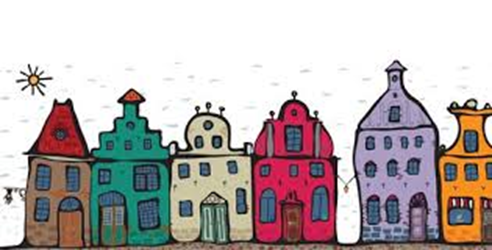 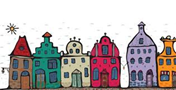 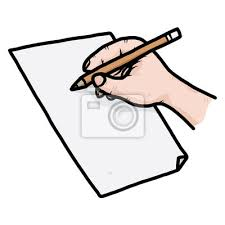 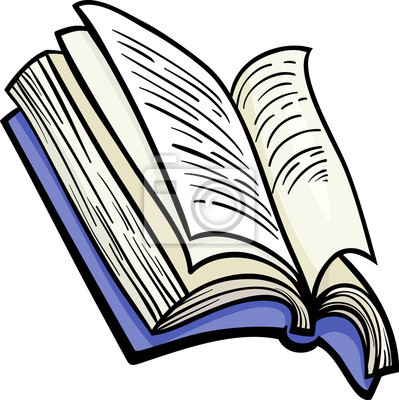 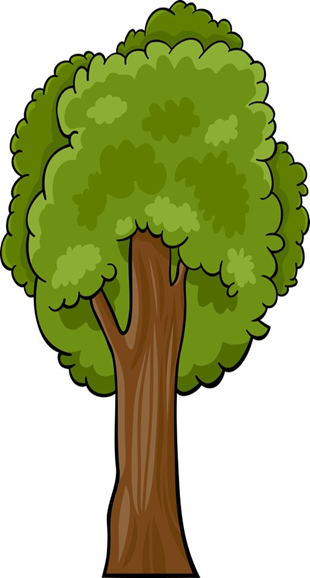 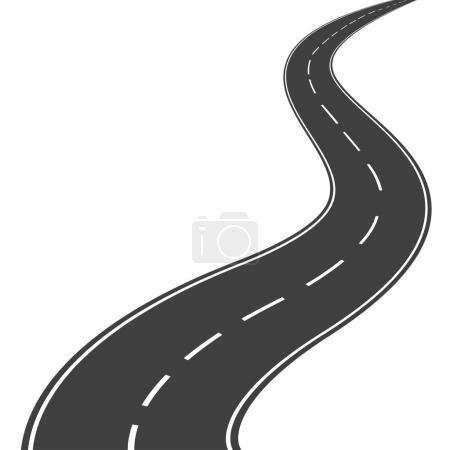 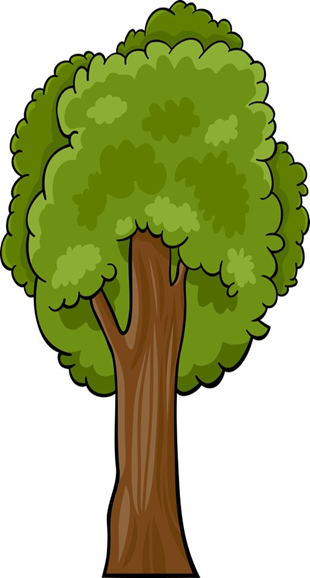 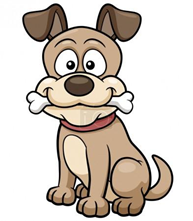 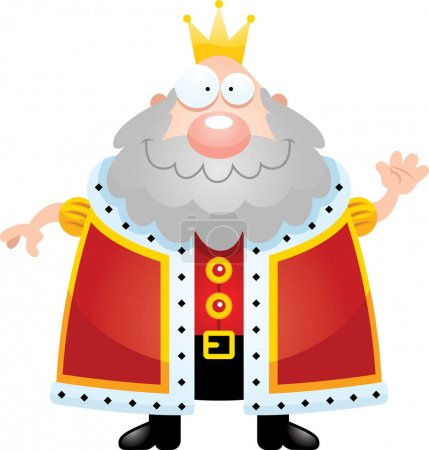 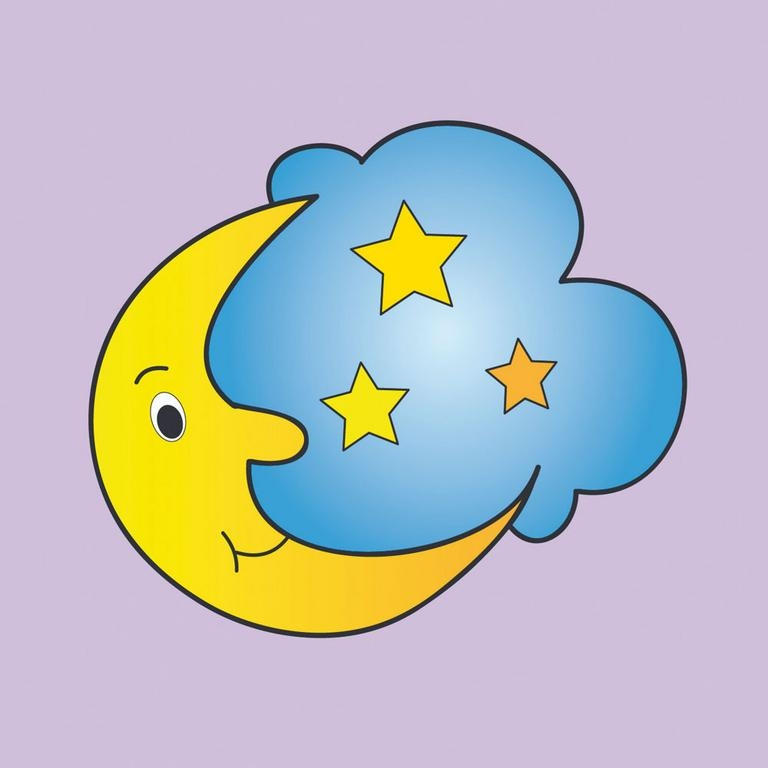 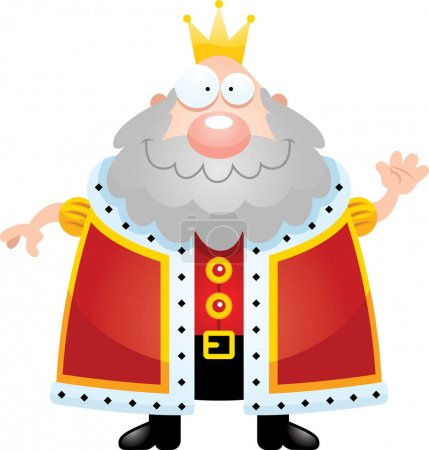 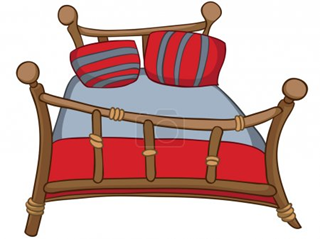 3. Mě, mě
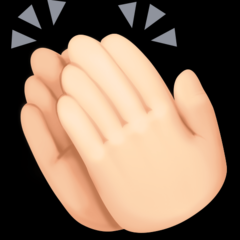 Artikulační cvičení
Rytmus slov
Mě – sto
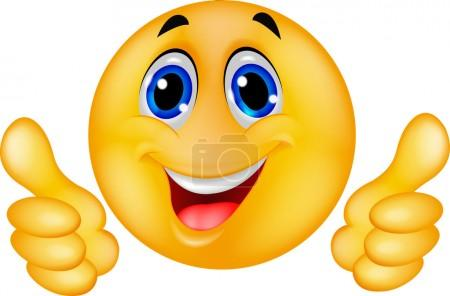 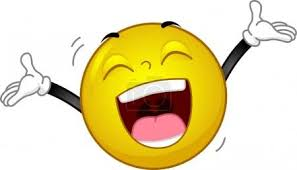 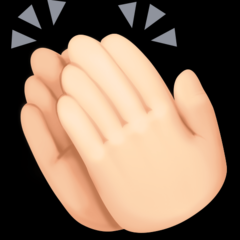 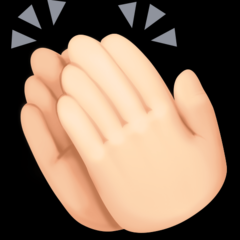 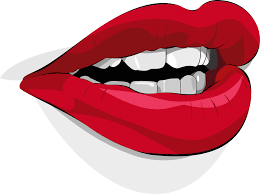 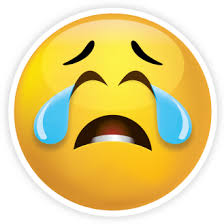 Potmě
Měsíc 
Město 
Náměstí 
Na stromě 
Země
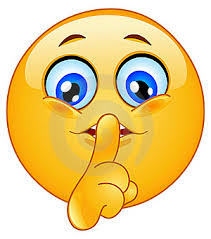 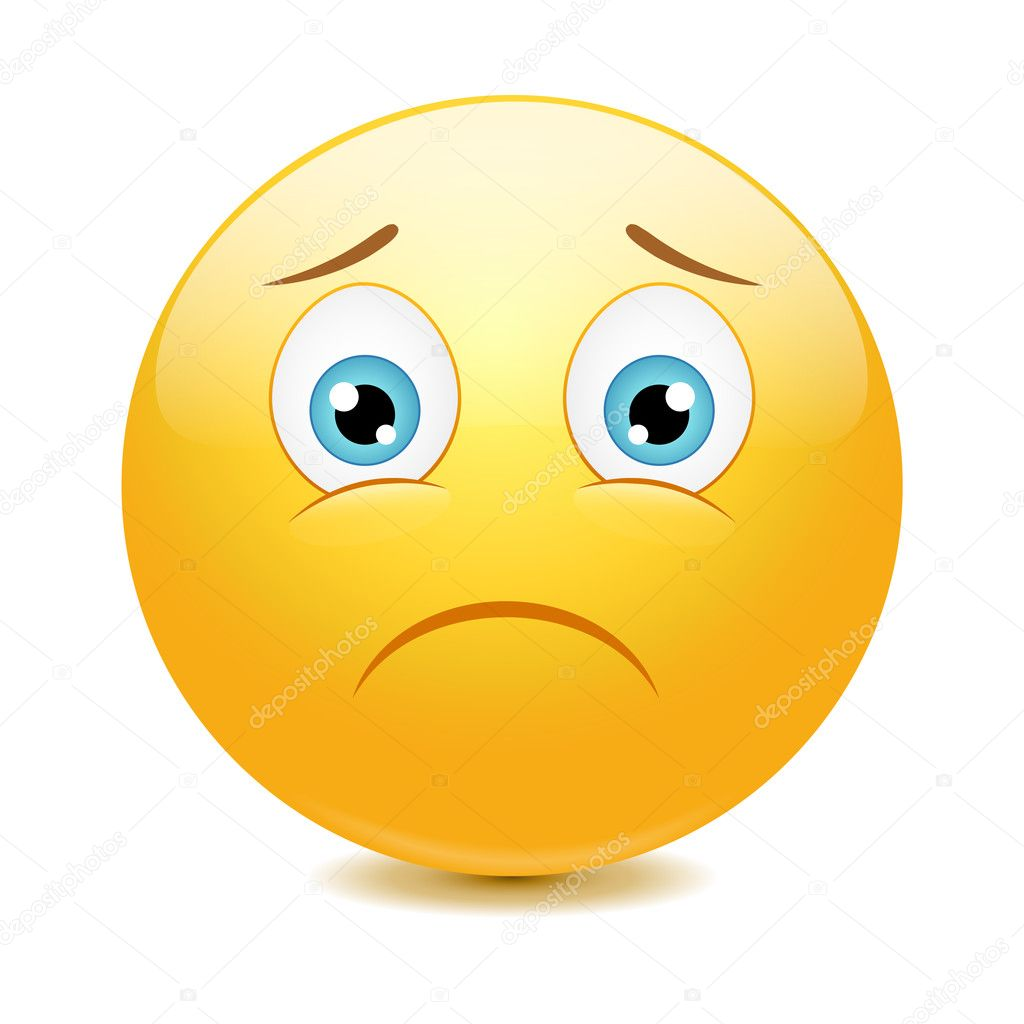 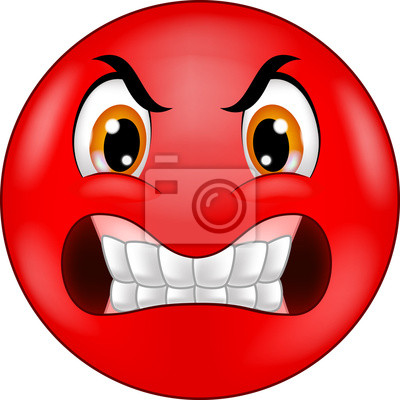 4. Me, me  Mé, mé  Mě, mě
Z čeho se skládá slabika? 

M + e = Me
m + e = me 

M + é = Mé
m + é = mé 

M + ě = Mě 
m + ě = mě
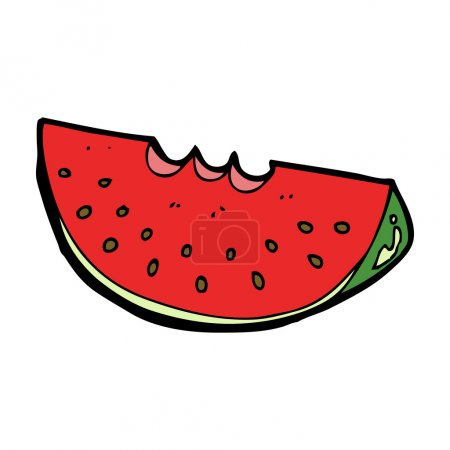 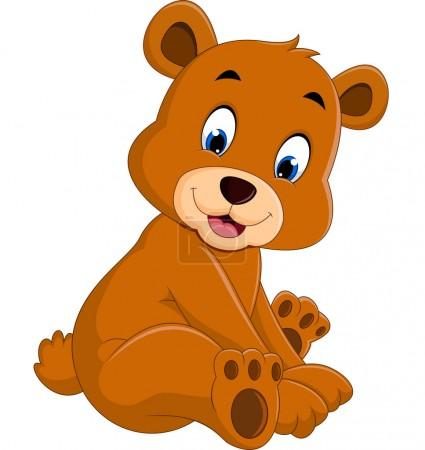 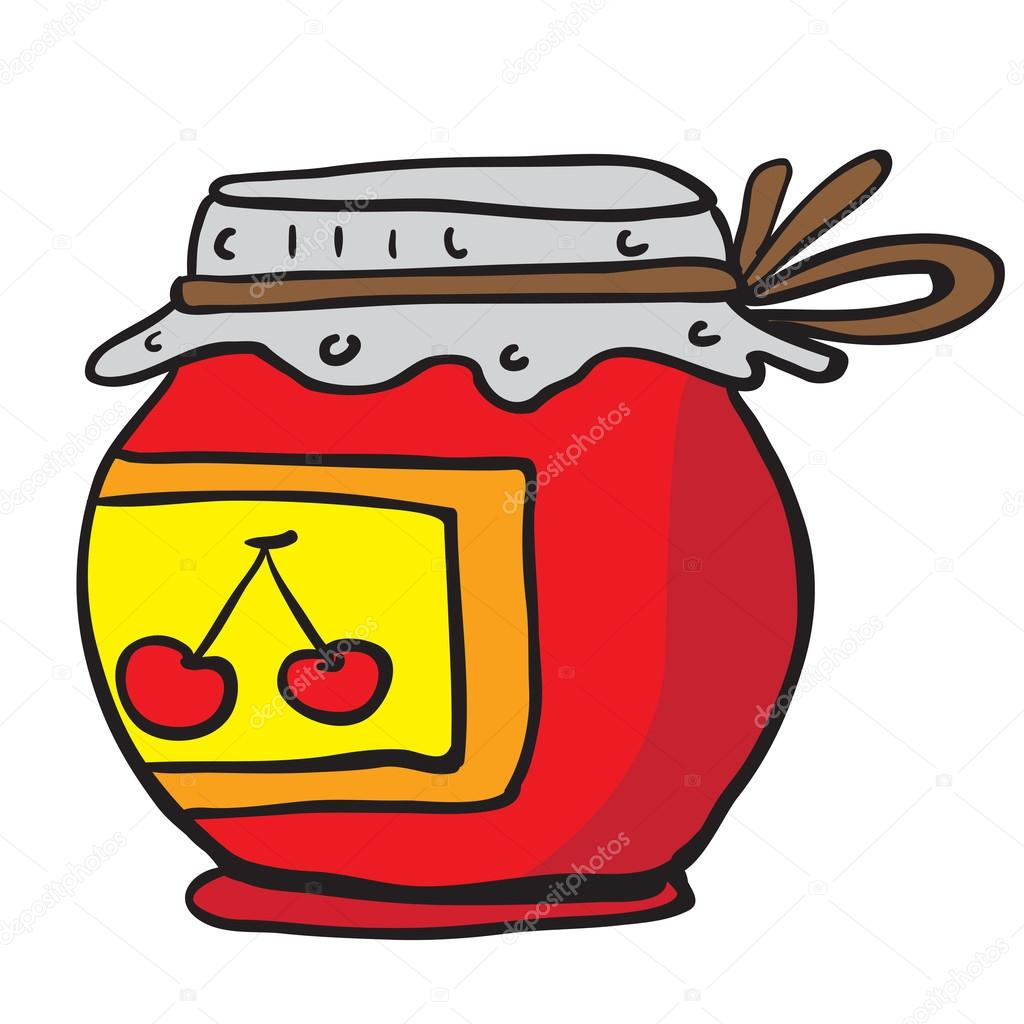 Marmeláda
Meloun
Medvěd
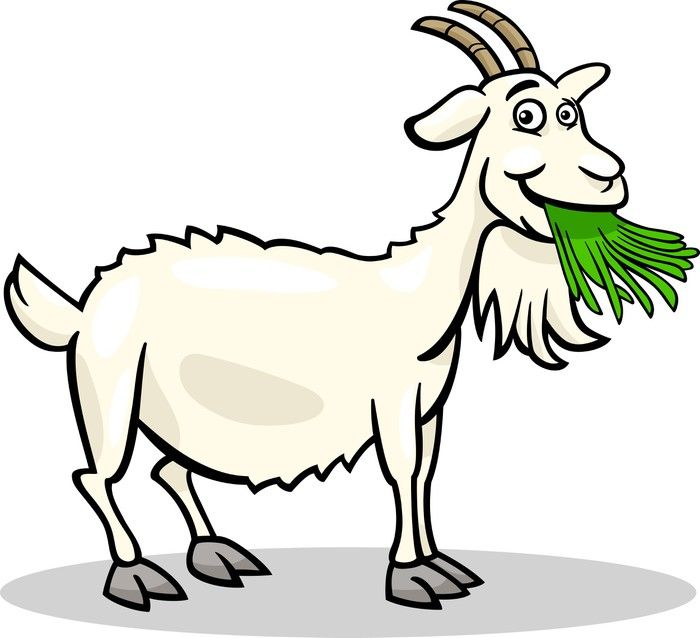 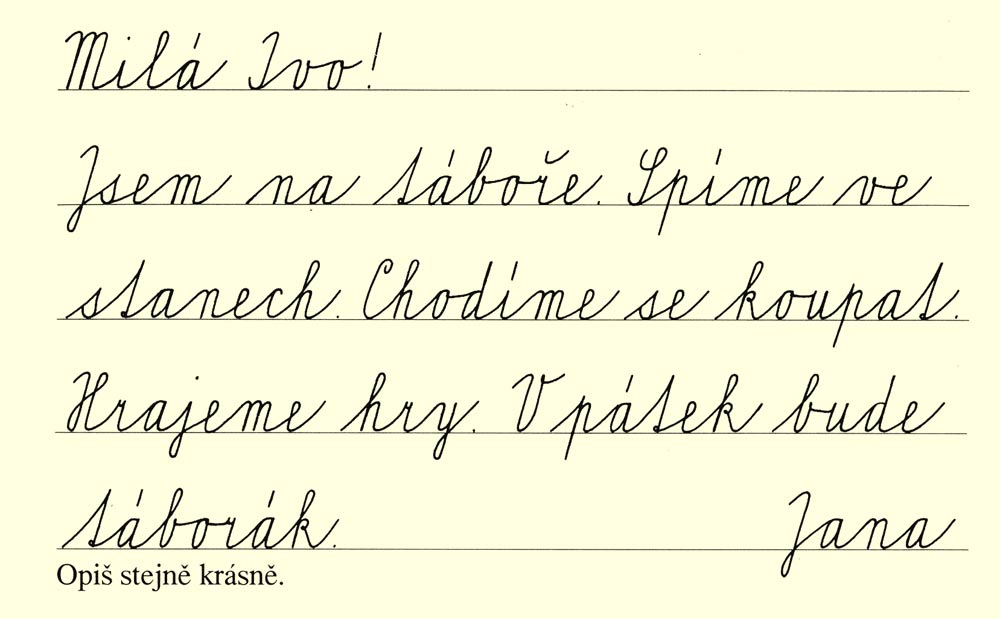 „mééééééééééééééééé“
Jméno
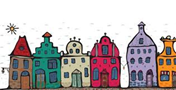 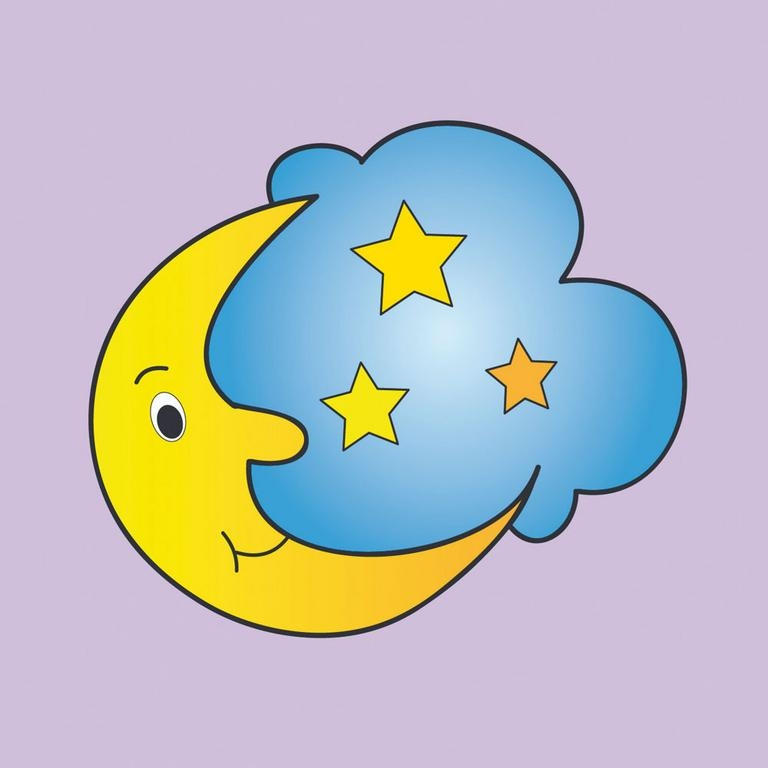 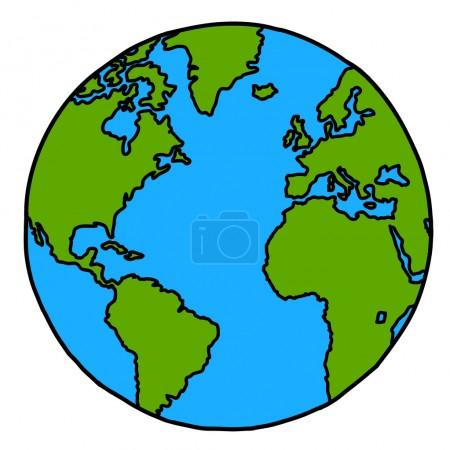 Město
Měsíc
Země
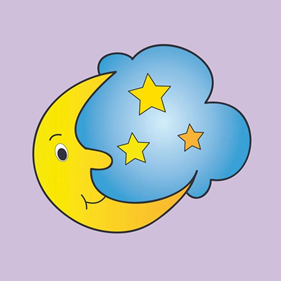 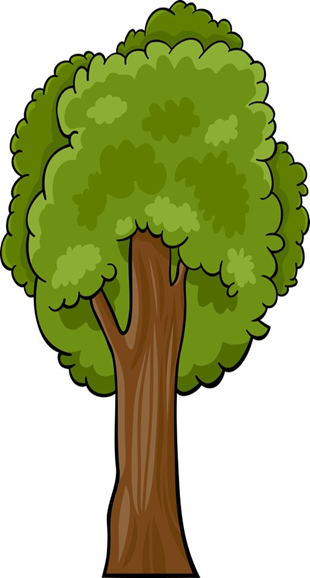 4. Mě, mě – KROUŽKOVÁNÍ
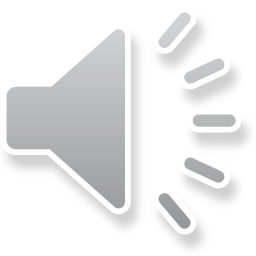 Byla jedna pohádková země. 
V té zemi bylo město
a v tom městě náměstí. 
Na náměstí měli strom. 
Na tom stromě bydlel král, 
na měkoučké posteli 
kraloval i spal.
Jednou potmě vyšel ven, 
Podívat se do města. 
Číst a psát moc neuměl, 
cestu zpátky zapomněl.
Měsíc zašel, štěkal pes, 
a ten král tam pro mě za mě
chodí potmě ještě dnes.
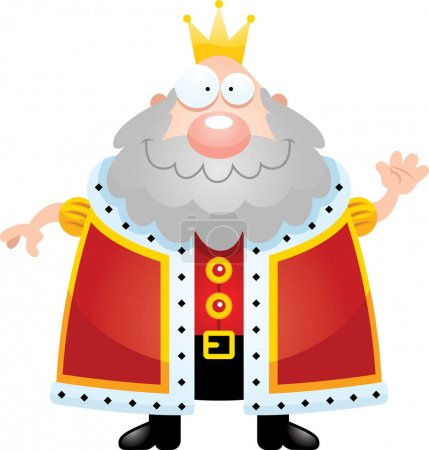 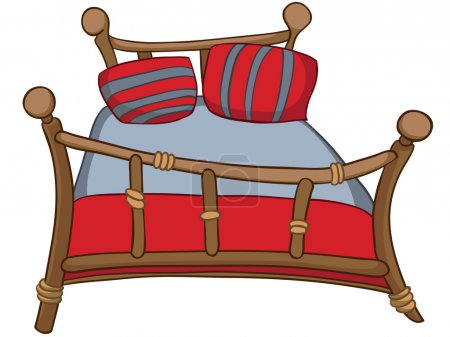 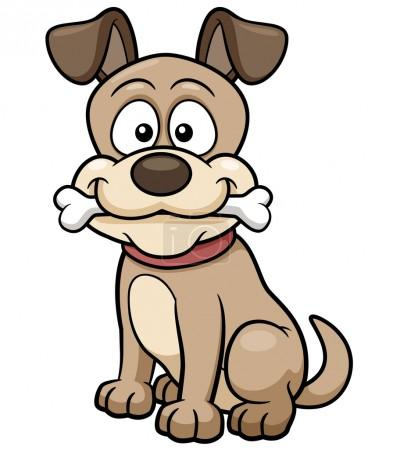 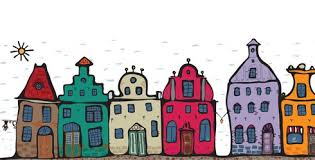 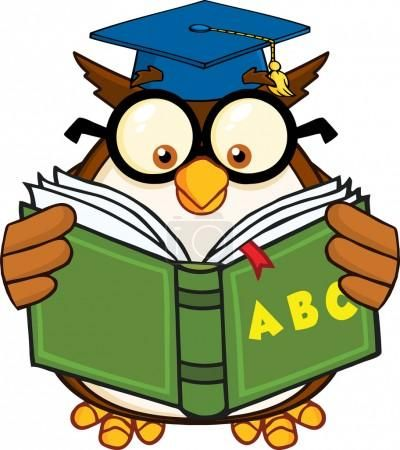 5. Společné čtení slov se slabikou – mě
Byla jedna pohádková země. 
V té zemi bylo město
a v tom městě náměstí. 
Na náměstí měli strom. 
Na tom stromě bydlel král, 
na měkoučké posteli 
kraloval i spal.
Jednou potmě vyšel ven, 
Podívat se do města. 
Číst a psát moc neuměl, 
cestu zpátky zapomněl.
Měsíc zašel, štěkal pes, 
a ten král tam pro mě za mě
chodí potmě ještě dnes.
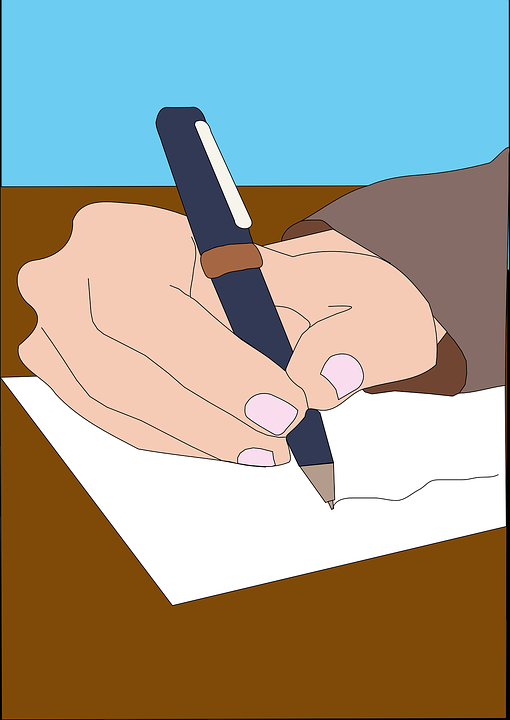 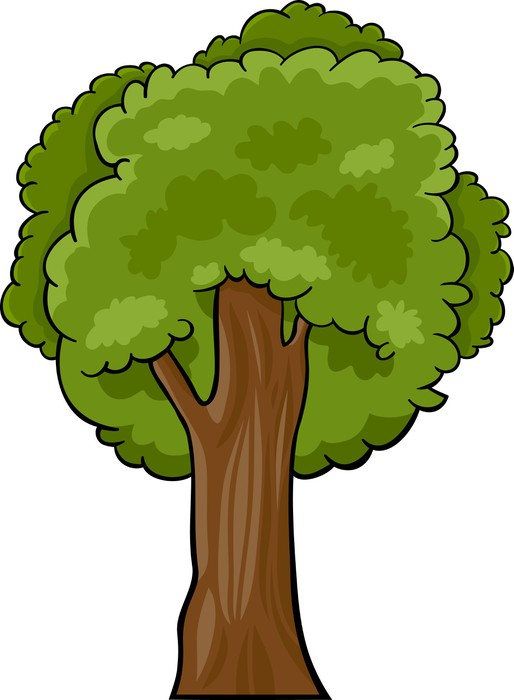 6. Pohybová chvilka
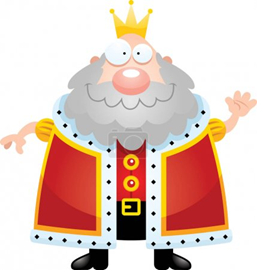 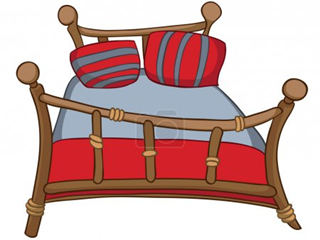 Veliký strom 
Královská koruna
Měkoučká postel
Štěkal pes 
Spal 
Potmě
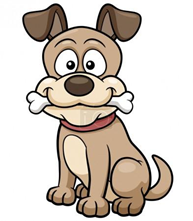 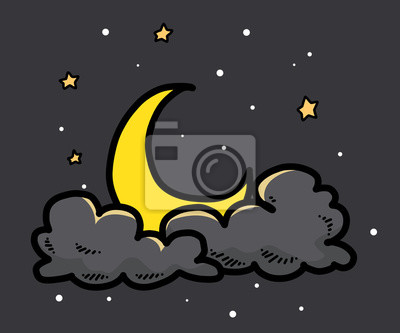 7. Skládání slov do vagónků
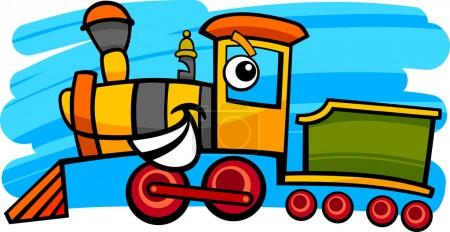 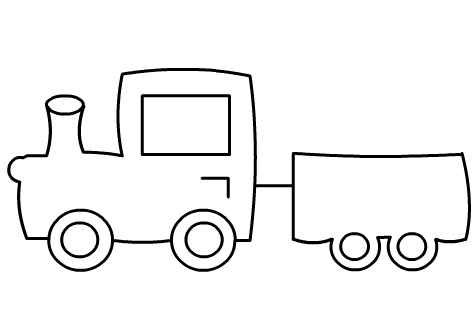 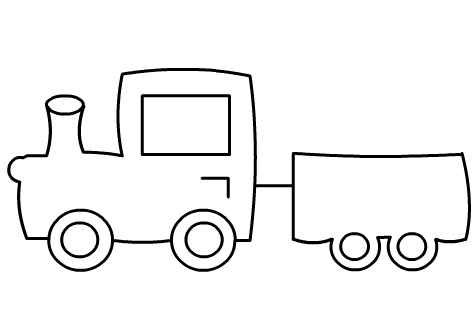 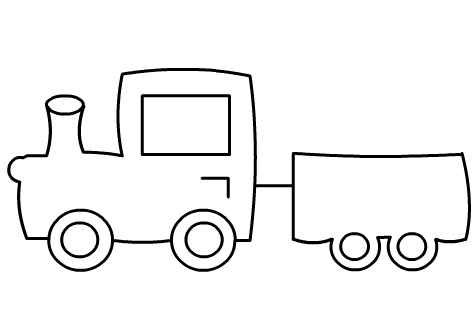 8. Hodnocení/Sebehodnocení
Ahoj 
Co se mi dnes podařilo?  
Co se mi nejvíce líbilo? 
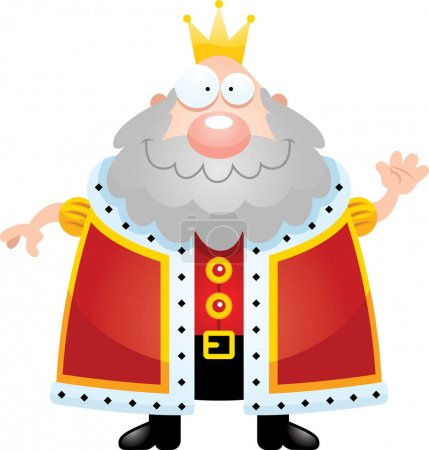 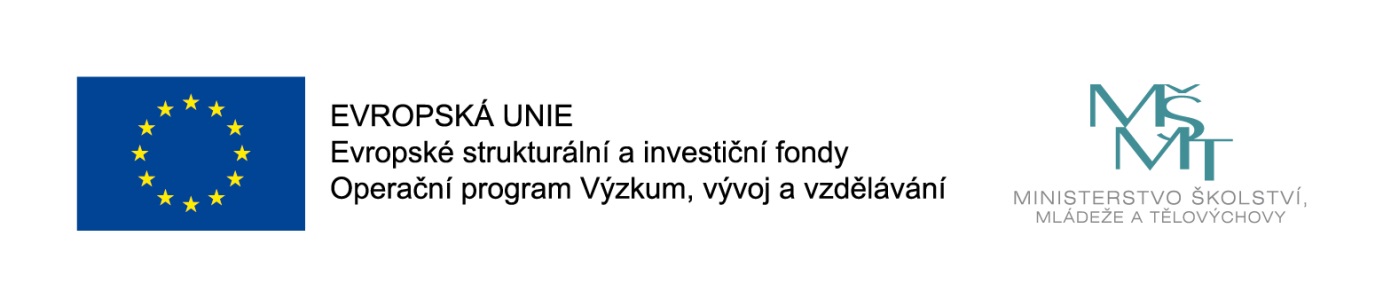 Fakultní učitel jako facilitátor kvalitní přípravy budoucích učitelů mateřských škol a 1. stupně ZŠ
reg. č. CZ.02.3.68/0.0/0.0/19_068/0015923
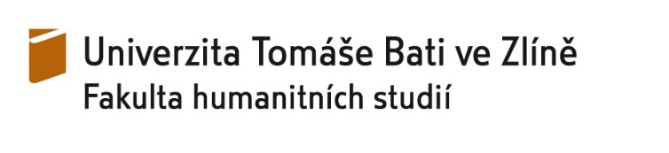